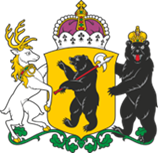 Аппарат Уполномоченного по защите прав предпринимателей в Ярославской области
О практике работы института Уполномоченного по защите прав предпринимателей в Ярославской области 
в 2018 году
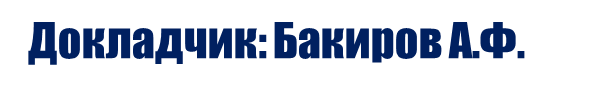 Ярославль, 2019
Статистика обращений в аппарат Уполномоченного в 2018 году
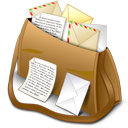 395 
индивидуальных 
предпринимателей
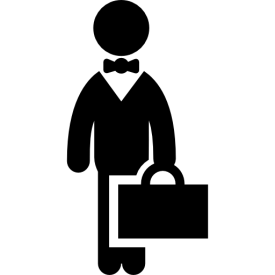 652 обращения
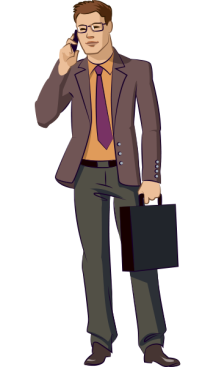 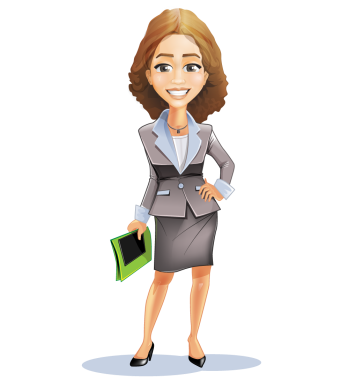 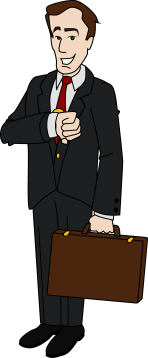 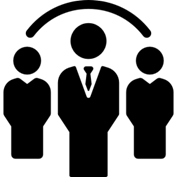 214 юридических лиц
809 заявителей
Статистика обращений в аппарат Уполномоченного в 2018 году
4 уголовно-правового   характера
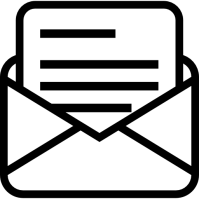 304 письменных
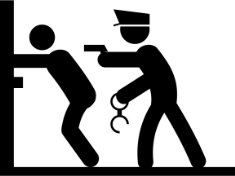 648  административного
        характера
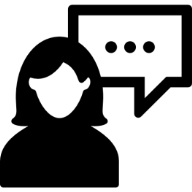 348 устных
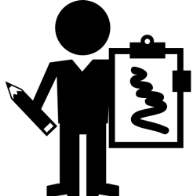 12 в работе
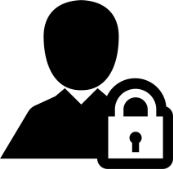 640 рассмотрено
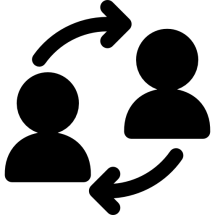 по 10 принято участие   в судебных заседаниях
14 на контроле
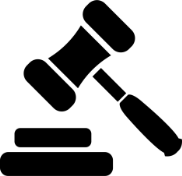 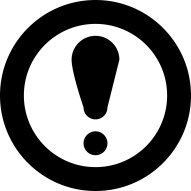 Ключевые проблемы бизнеса  в 2018 году
контрольно-надзорная деятельность;
повышение платы за электроэнергию для предпринимателей;
блокировка счетов предпринимателей в кредитных организациях;
сохраняющаяся задолженность по государственным и муниципальным контрактам;
государственная кадастровая оценка и ее последствия для налогообложения организаций;
повышение платы за сверхнормативный сброс загрязняющих веществ в централизованные системы водоотведения;
доначисление налогов организации при выявлении фактов дробления бизнеса;
размещение и демонтаж нестационарных торговых объектов;
функционирование системы ККТ на территории области;
несовершенство процедур оценки регулирующего воздействия;
неисполнение судебных решений.
Проблема №1
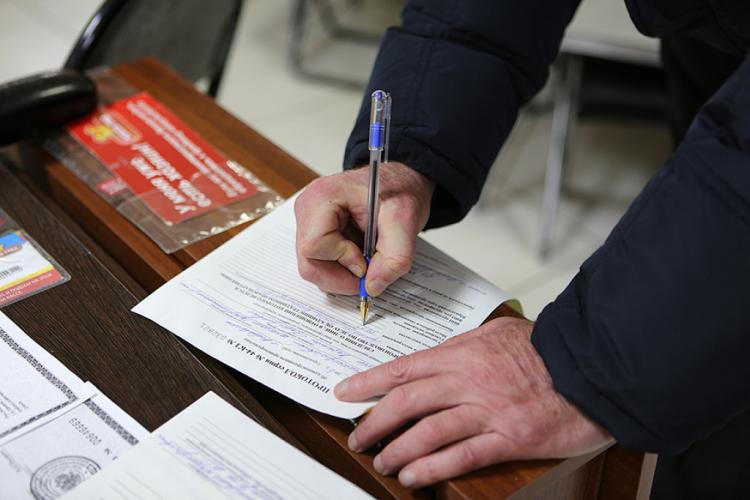 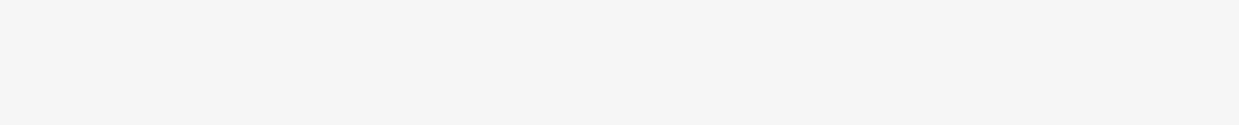 Контрольно-надзорная деятельность,  
административное давление на бизнес
Контрольно-надзорная деятельность
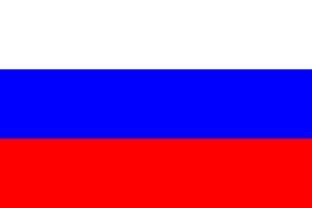 2 млн обязательных требований к бизнесу
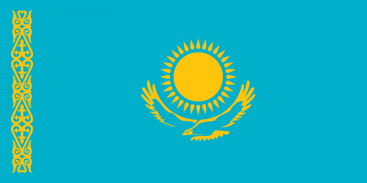 15 тыс. обязательных требований к бизнесу
Продление «надзорных каникул» для малого бизнеса – двухлетний запрет (2019-2020 гг.) на проведение плановых проверок малого бизнеса 
с надежной репутацией
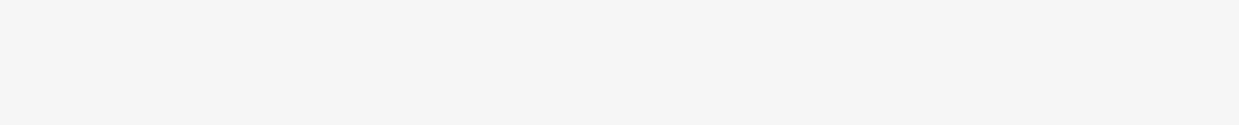 Проблема №2
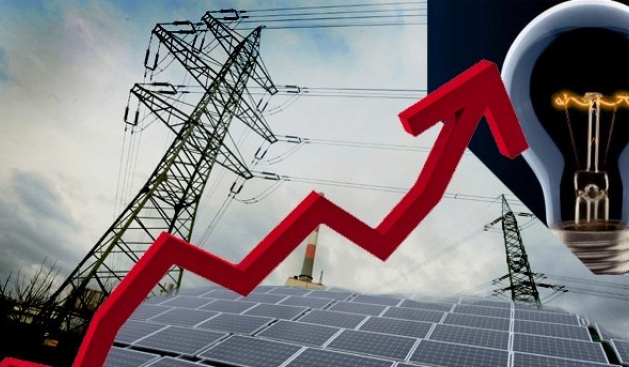 Вопросы тарифообразования
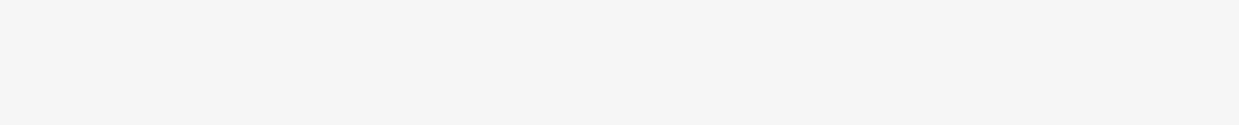 Динамика средних цен на 
электрическую энергию в период с 2012 по 04. 2018 гг. 
(на примере предприятия г. Ярославля)
Проблема №3
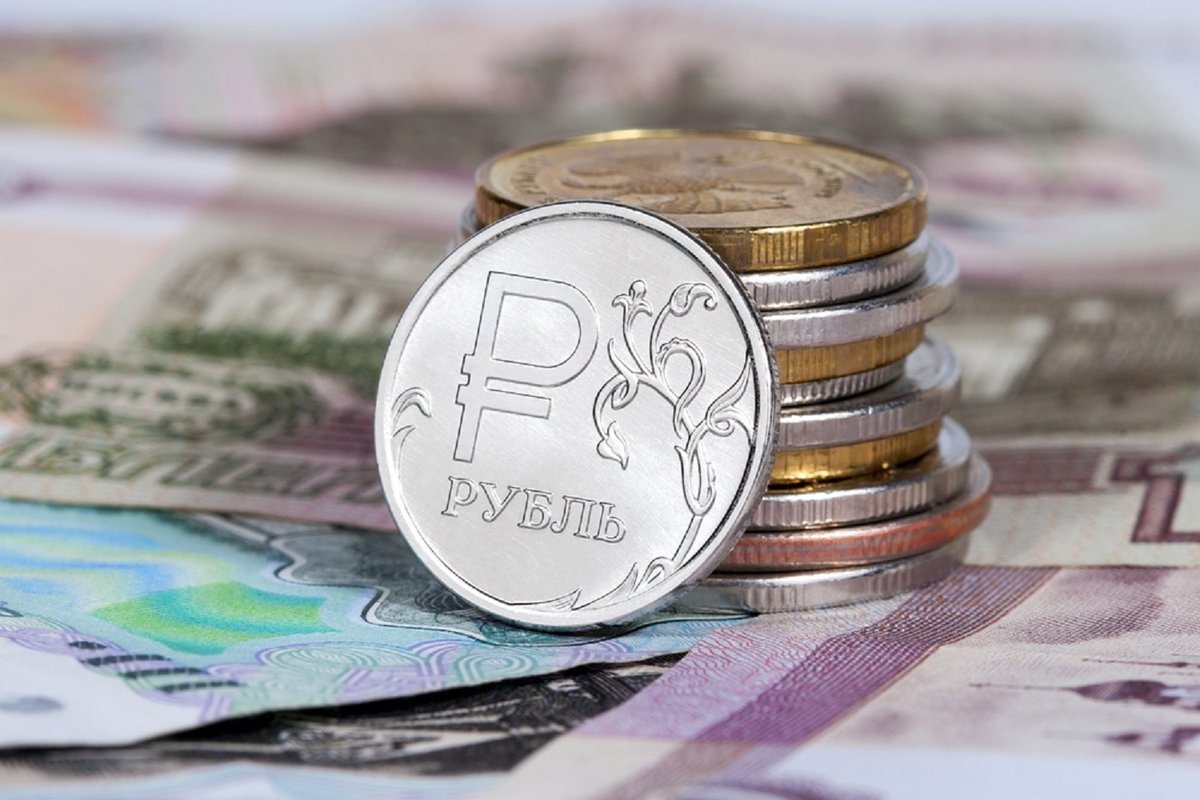 Задолженность по государственным 
и муниципальным контрактам
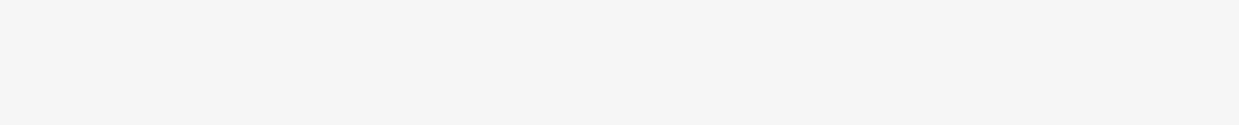 Проблема №4
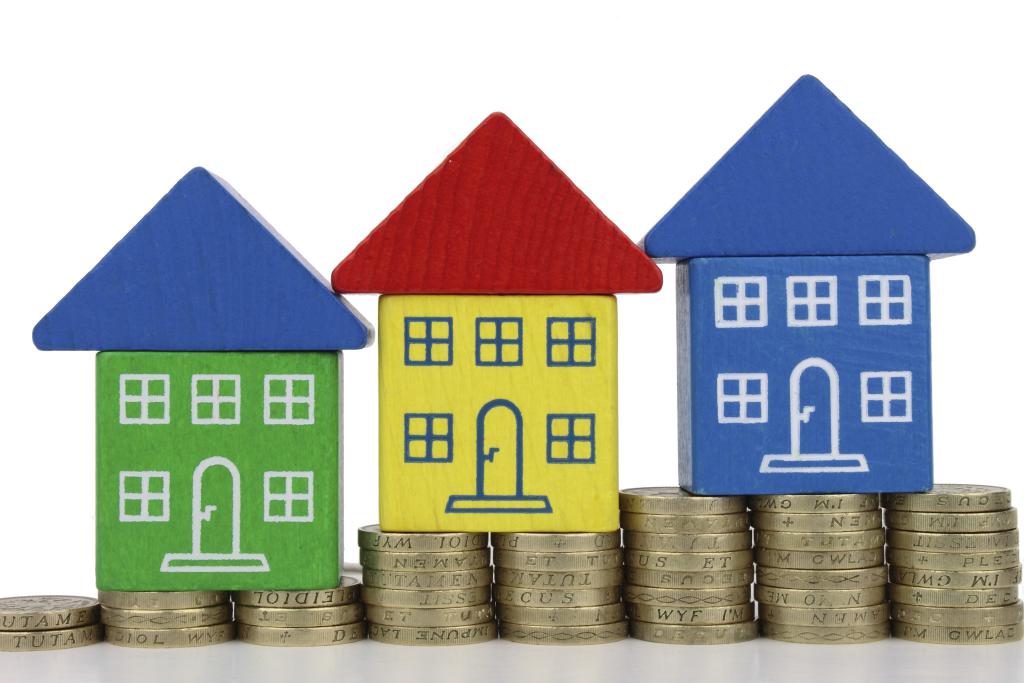 Существенное увеличение налога 
на имущество организаций
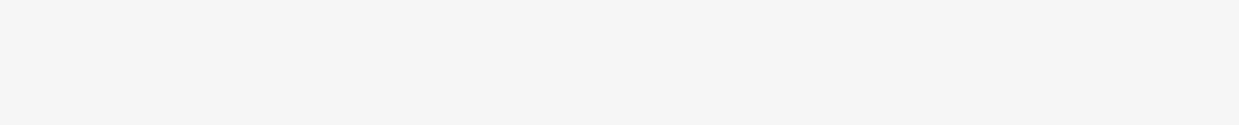 Проблема №5
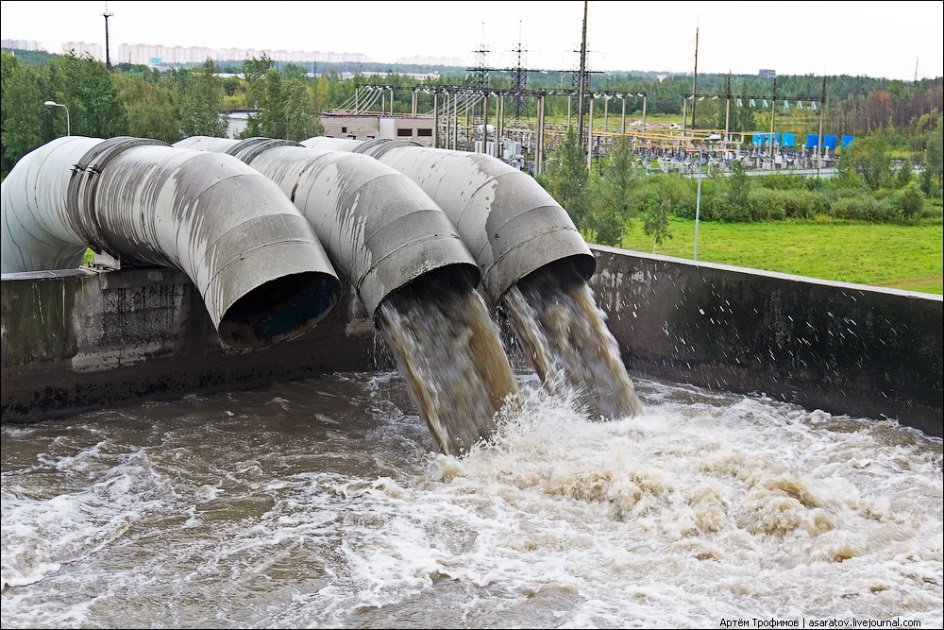 Повышение платы за сверхнормативный сброс сточных вод
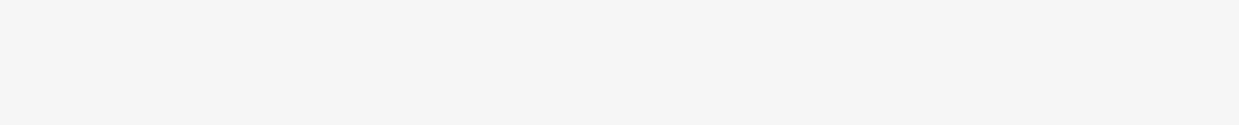 Проблема №6
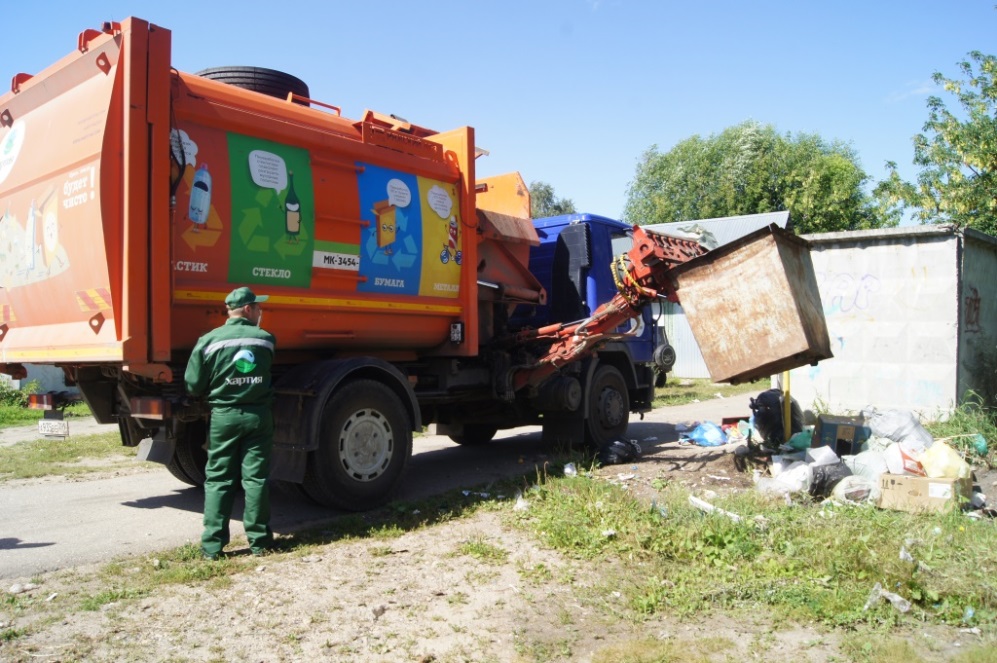 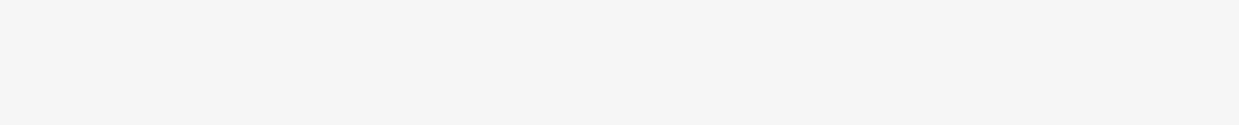 Вывоз ТКО и вопросы тарифообразования
Тема НТО и рынков
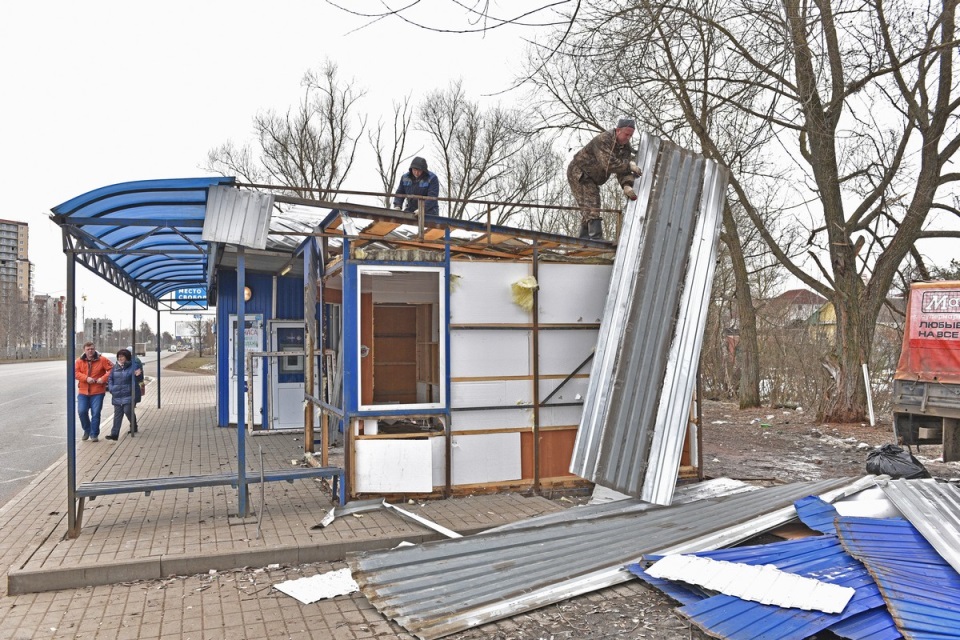 Размещение и демонтаж нестационарных торговых объектов
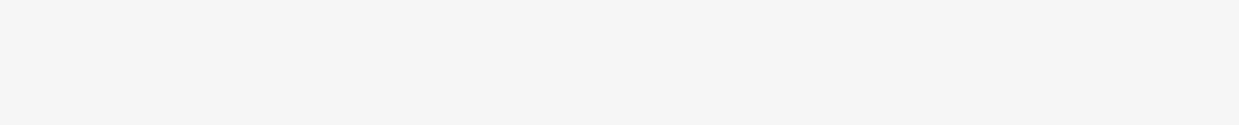 Результаты исследования 
«Предпринимательский климат-2019»
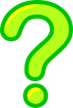 КАК ВЫ ОЦЕНИВАЕТЕ УСЛОВИЯ ДЛЯ ВЕДЕНИЯ БИЗНЕСА 
В ЯРОСЛАВСКОЙ ОБЛАСТИ?
Результаты исследования 
«Предпринимательский климат-2019»
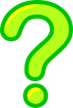 ДАЙТЕ ОЦЕНКУ ПОЛОЖЕНИЮ ДЕЛ В ВАШЕЙ КОМПАНИИ ПО СРАВНЕНИЮ С ПРОШЛЫМ ГОДОМ
Результаты исследования 
«Предпринимательский климат-2019»
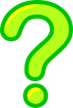 ПЛАНИРУЕТ ЛИ ВАША КОМПАНИЯ В БЛИЖАЙШЕЕ ВРЕМЯ РАСШИРЕНИЕ ИЛИ СОКРАЩЕНИЕ МАСШТАБОВ ДЕЯТЕЛЬНОСТИ?
Результаты исследования 
«Предпринимательский климат-2019»
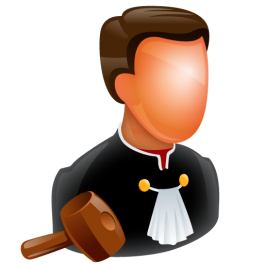 Суд (+8%)
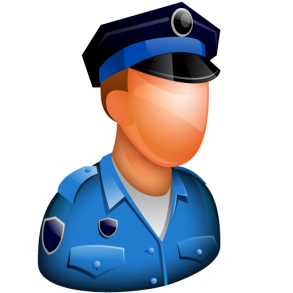 НЕ ДОВЕРЯЮ
Полиция (+5%)
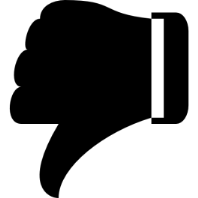 Налоговые органы 
(+13%)
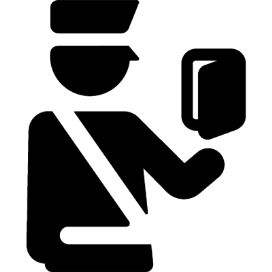 План мероприятий по трансформации делового климата
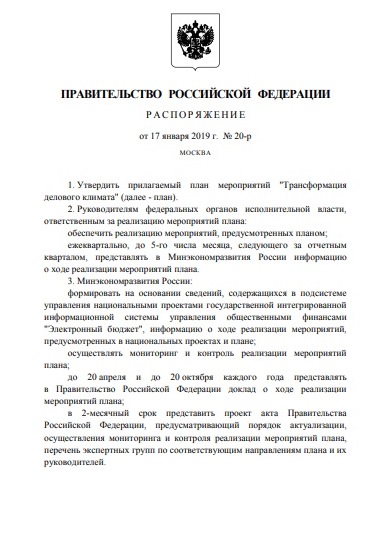 Распоряжение Правительства РФ от 17.01.2019 №20-р
Спасибо за внимание!